Community Mapping
Essential First Steps for IDS Providers
March 21, 2014
Community Mapping
Establishing a broad knowledge of opportunities for:
Community  Involvement
Membership (formal and informal)
Volunteering
Learning (through instruction or by doing)
Exploring and pursuing specific interests
Meeting like-minded people

Looking for opportunities that are not specifically for people with disabilities

Beware of Too Much Focus on One-Time Events
Community Mapping
A DSP’s personal knowledge is not enough to develop good Community Integration Plans

Community Mapping is the key to high quality IDS service

Developing Community Integration Plans from “scratch” for each person referred could compromise quality of initial service
We Are Limited By What We Know
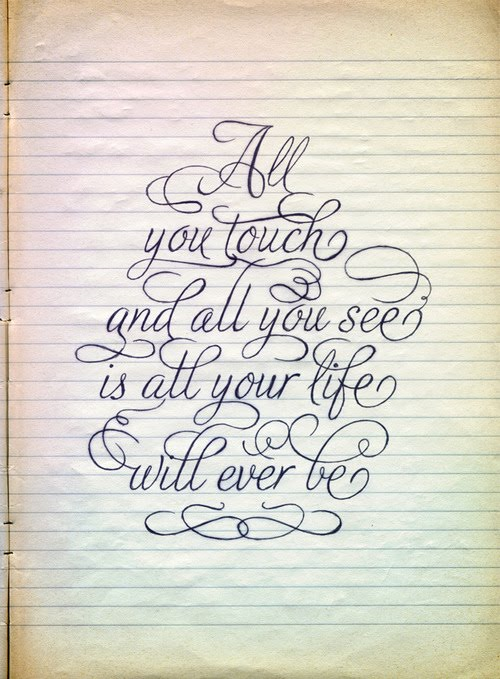 Community Mapping
Cataloguing opportunities is something each IDS agency needs to do

IDS agencies should be starting now to ensure as much baseline cataloguing as possible is done before anyone is referred for IDS

This is start-up activity for IDS:  start-up is essential for any new service.
How will information be collected & stored for easy retrieval
Priority #1:	Identify existing websites with searchable information

Develop searchable in-house database for IDS staff to identify best websites to go to. 

Use on-line searchable databases as models for developing your own in-house database listing specific opportunities
Example:  volunteermatch.org
Choose:
Local (you'll go to a physical location)
Virtual (you can do it from a computer, your home or anywhere!)

Choose:
Cause Area (10 basic areas; 29 total options)

Choose:
Kids, 55+, Teens, Groups

Narrow search by keyword; advanced search option
Example:  meetup.com
“neighbors getting together to learn something, do something, share something…” 

Enter interest area (e.g. knitting, tennis) and Washington, D.C.

Find groups and information on when/where they are next getting together
How will information be collected & stored for easy retrieval by DSPs
Priority #2:	Develop your own searchable database

Enable key search features:
By Interest Area
By Neighborhood, Ward
By Cost (e.g. free, minimal cost, substantial cost)
Other search criteria?

Develop all relevant data entry fields to enter  each IDS option into database
How will information be collected & stored for easy retrieval by DSPs
Priority #3:	Identify how staff will contribute to the agency’s Community Mapping

What staff will take the lead now and when IDS is up and running?

How can other types of staff contribute their knowledge…now and later?

Who else can be asked to contribute information? How will they be asked?  How will the information be collected?
Gathering Leads from Existing Agency Staff
Basic knowledge shared initially – in staff meeting or through other “at work” opportunities.  Provide electronic or paper questionnaire to be completed.

On-Going Leads:
IDS Alerts by email
Prizes or other incentives for participation
Introductions rewarded with cash
Do Trial-Run Mapping with a Few Existing Day Service Participants
Have staff who know the person well complete a short profile identifying range of opportunities the person would likely enjoy.

Have staff likely to be involved in IDS service practice their community mapping skills by researching and developing a list of options that match what the person is looking for.

Staff should engage in multiple strategies:
Web-based research
Asking other agency staff to share ideas
Identifying and asking other “key informants” for leads
Other Key Steps to Take Now
Determine how agency databases will be managed

Who will enter information (could be great paid work experience for someone)

Who will manage/update information over time

How will agency keep track of IDS participants involved in the opportunities listed in the database (to avoid too many people using one option)